Автоматизация звуков
 Г - Г´
В гостях у гномов
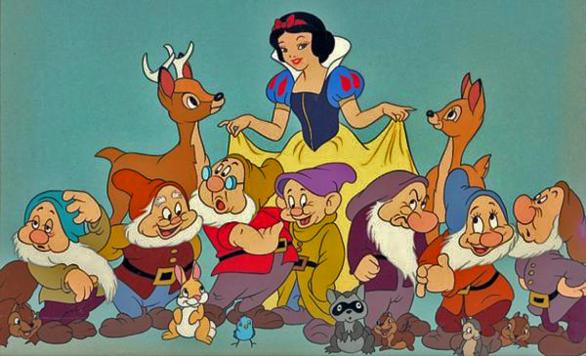 Выполнила воспитатель Цхведадзе И. Г.
Г
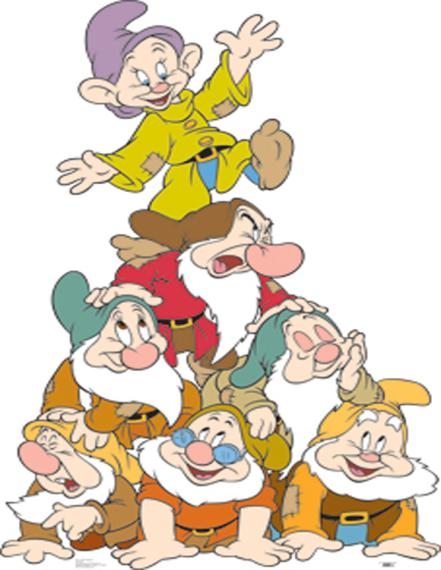 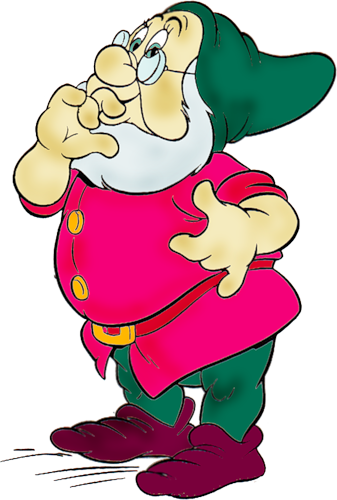 ГА- ГА- ГА
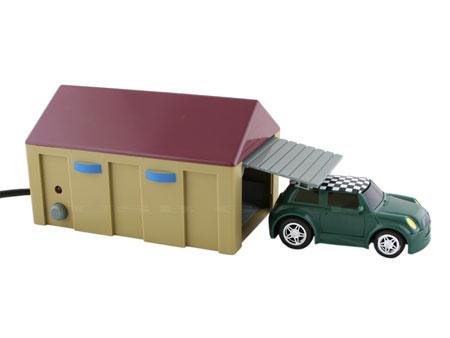 ГА-ГА-ГА
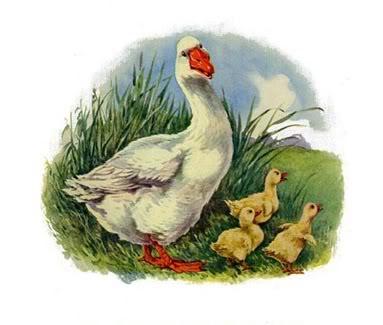 ГЯ- ГЯ- ГЯ
ГО- ГО- ГО
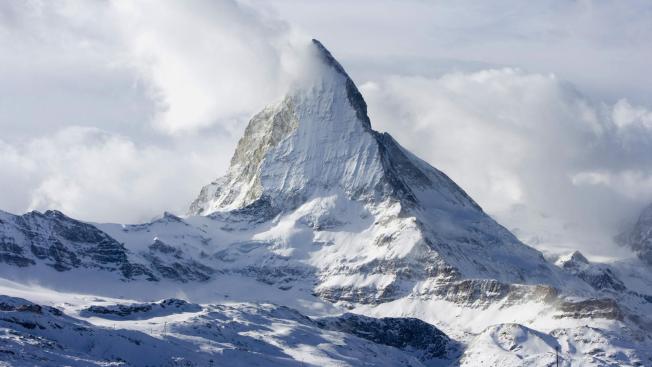 ГИ- ГИ- ГИ
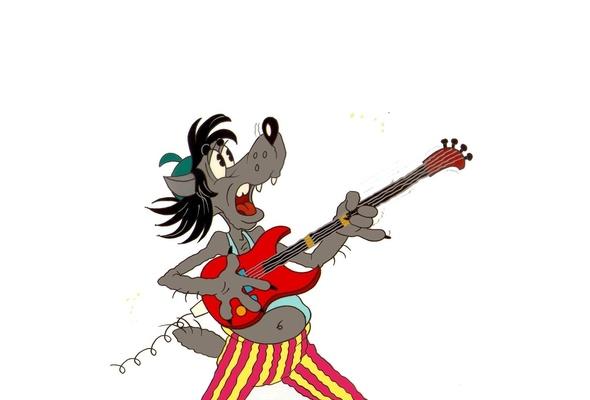 ГУ- ГУ- ГУ
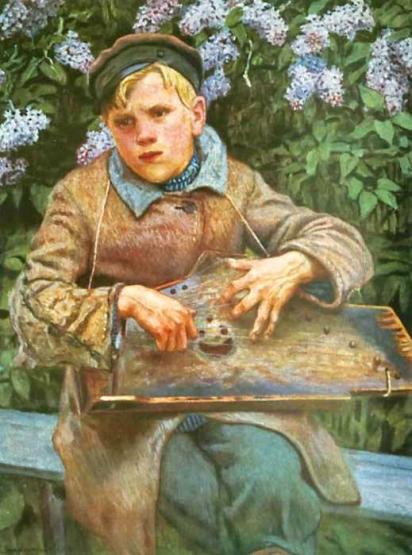 ГЕ- ГЕ- ГЕ
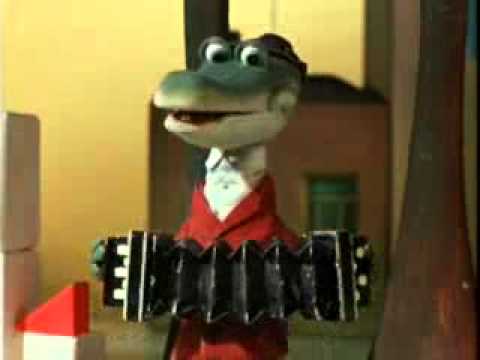 ГЫ- ГЫ-ГЫ
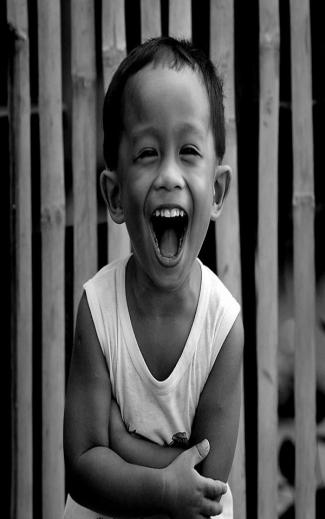 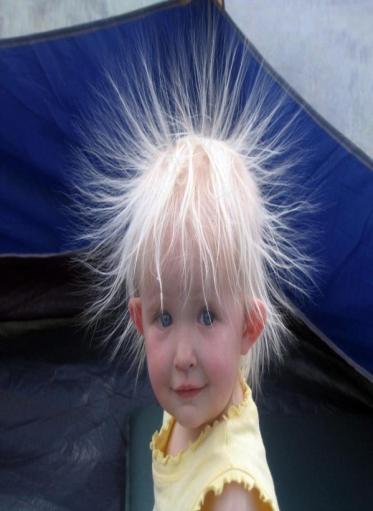 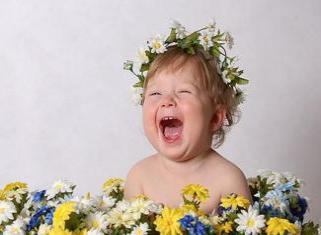 ГА-ГА-ГА — 

у Гали болит нога.
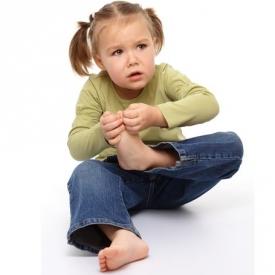 ГУ-ГУ-ГУ — 

сидят гуси на снегу.
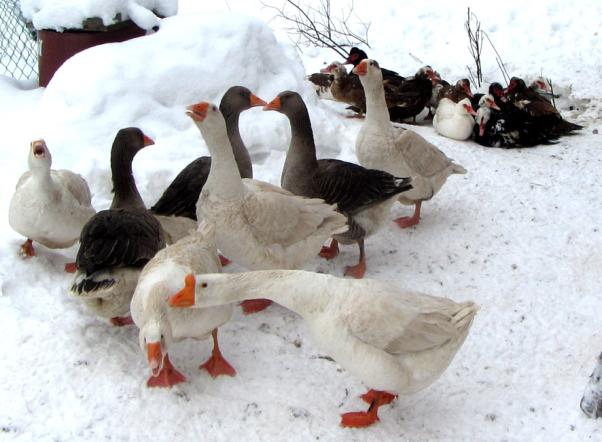 ГИ-ГИ-ГИ — 

Галя моет ноги.
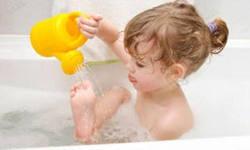 Го-го-го, го-го-го:
 конь смеётся: «И-го-го!»
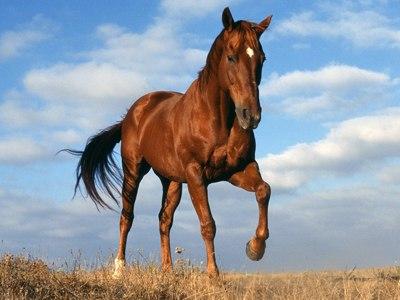 тигр
газ
газон
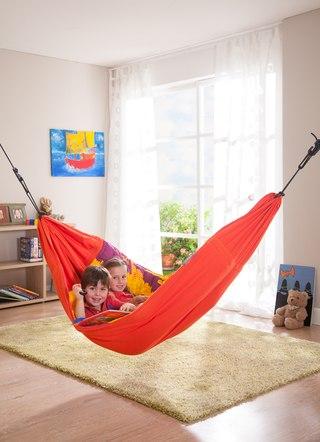 гамак
голуби
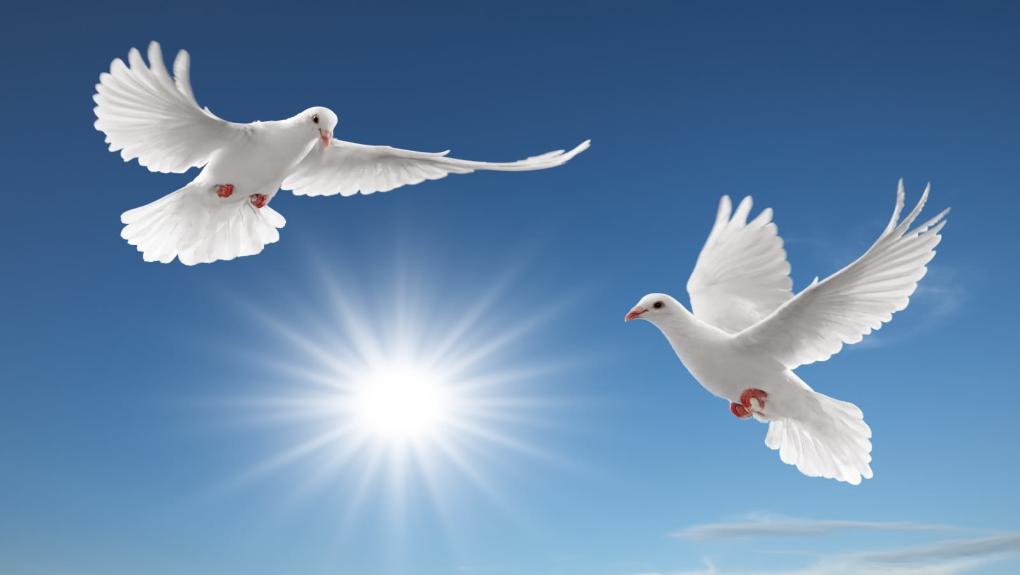 гол
губы
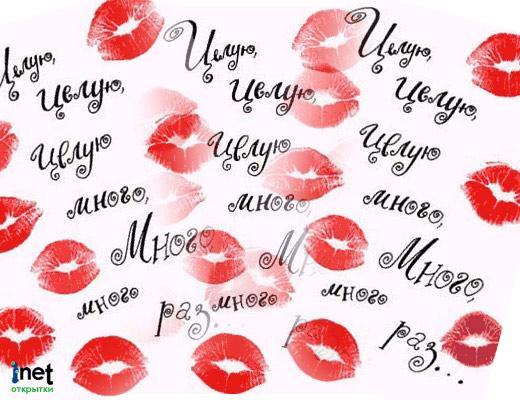 гимнастка
горилла
гнев
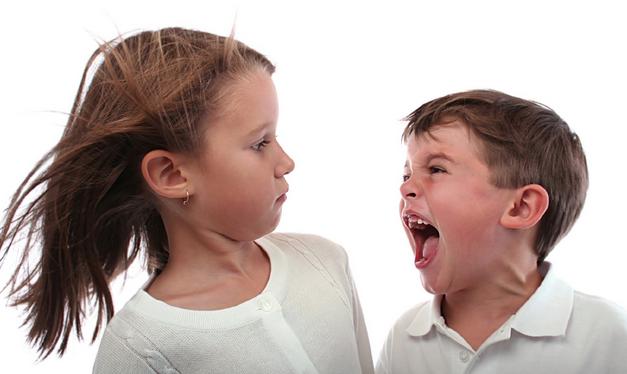 горько
греча
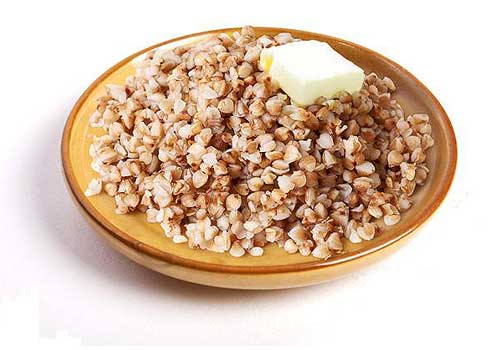 книга
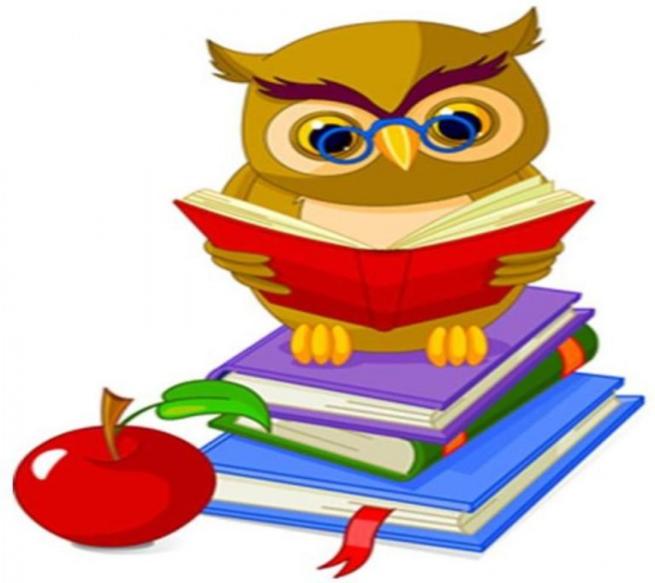 рога
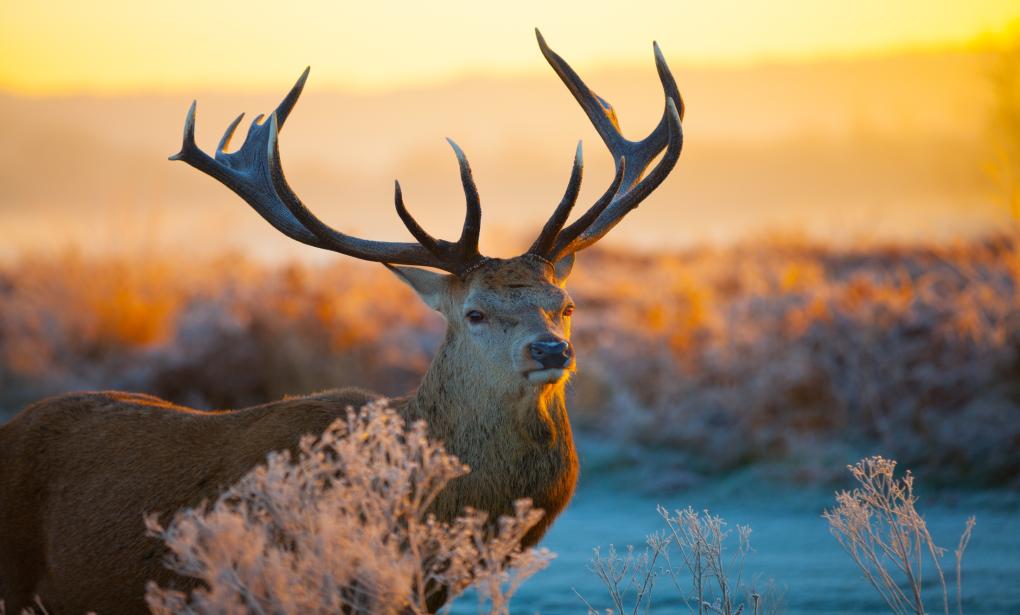 иголка
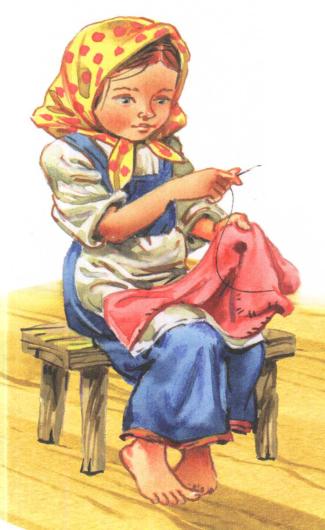 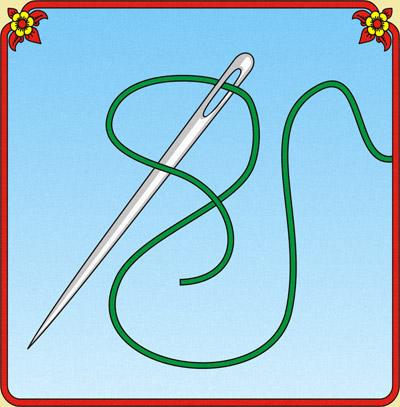 ногти
гигиена
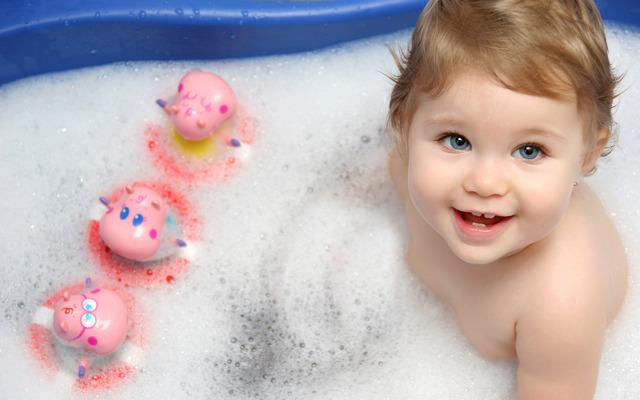 Гуси на лугуПрячутся в стогу.Кричу я: «Кто в стогу?»А гуси – ни гу-гу.
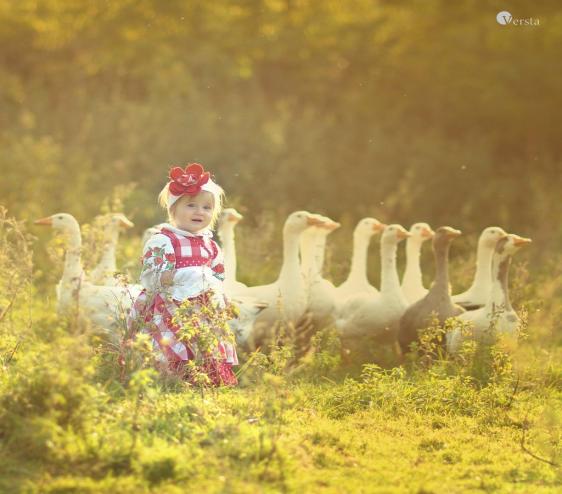 Были галчата в гостях у волчат,Были волчата в гостях у галчат.Нынче волчата галдят, как галчата,И, как волчата, галчата молчат.
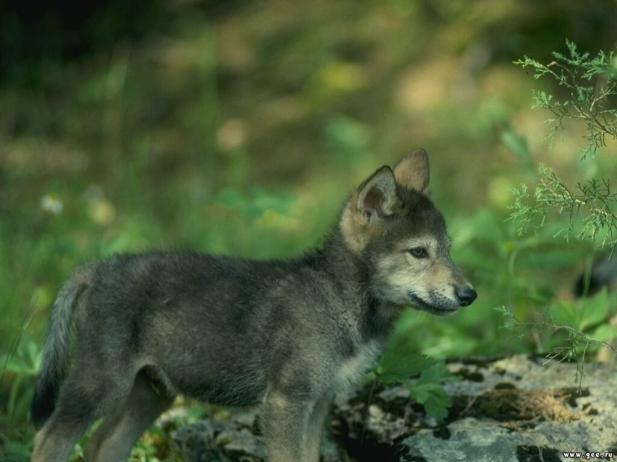 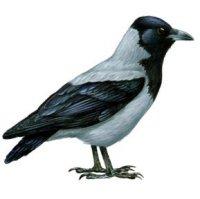 Купили ЕгоркеСалазки для горки.Всю зиму, Егорка,Катайся на горке.
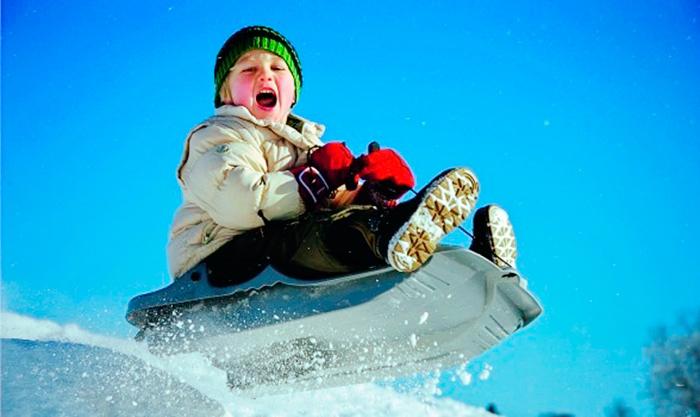 На одном таком листе
Много разных новостей.
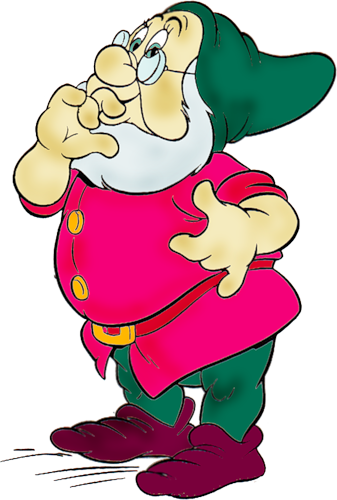 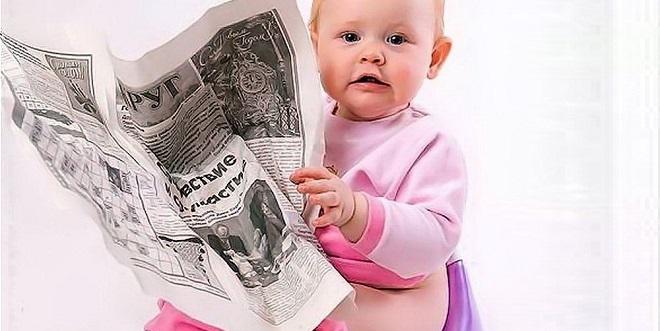 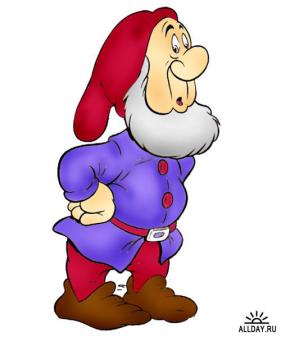 Весь я сделан из железа,
У меня ни ног, ни рук.
Я по шляпку в доску влезу,
А по мне всё стук да стук. (Гвоздь)
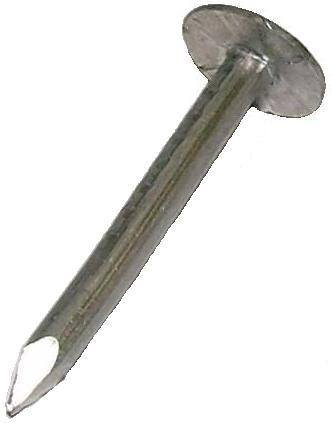 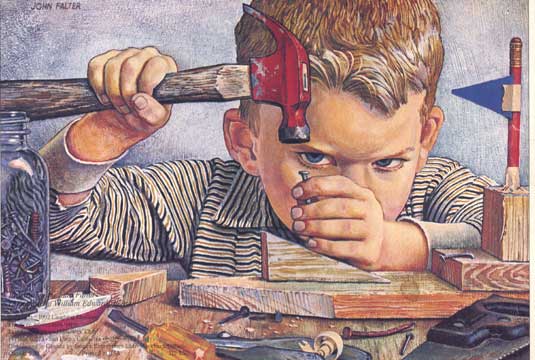 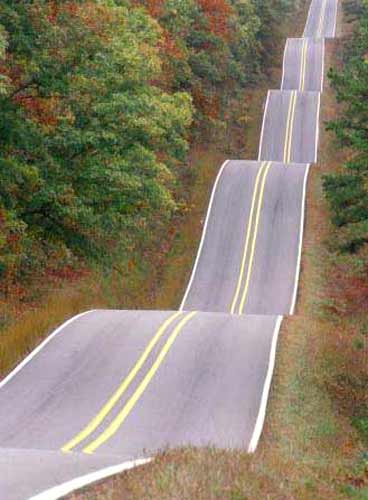 Я бегу, бегу, бегуЧерез лес и через луг…Но признаюсь: у меняНет ни глаз, ни ног, ни рук.Если побежишь за мной  – Приведу тебя домой.       ( Дорога )
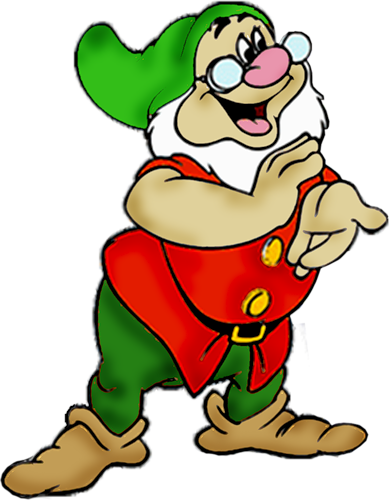 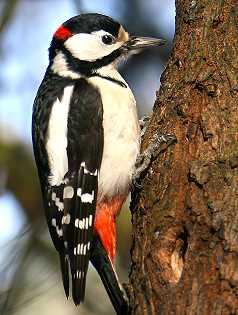 Я строительство люблю, Белкам домики долблю. Мой весёлый, звонкий стук Всюду слышно:"Тук-тук-тук!"  ( Дятел )
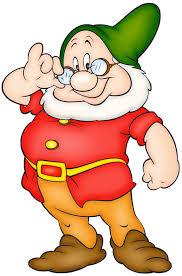 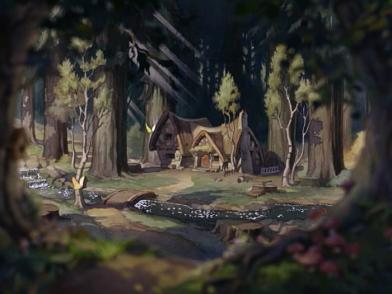 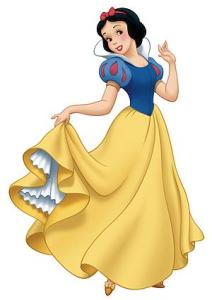 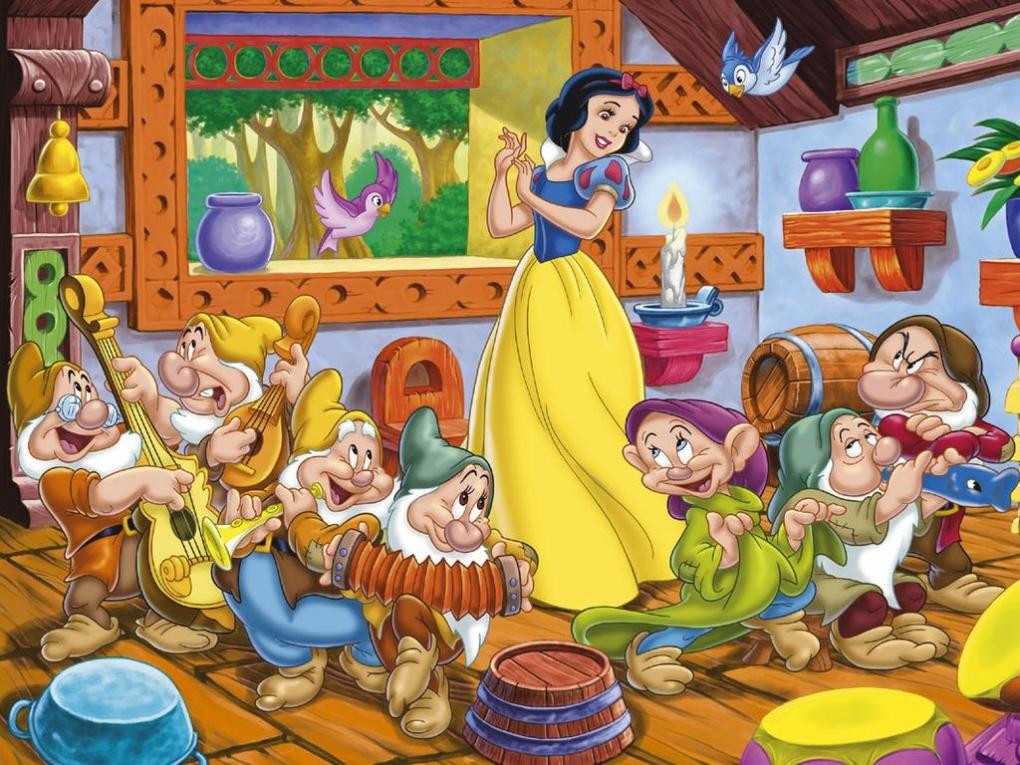